Кроссенс  как метод развития познавательной инициативы, логического и творческого мышления
«Если ученик в школе не научился 
сам ничего творить,
 то и в жизни он всегда будет 
только подражать, копировать...».
Л. Н. Толстой
Черепанова О.И.,
 учитель музыки МБОУ «СОШ №4»
Что такое кроссенс?
Кроссенс – ассоциативная головоломка нового поколения. 
Слово «кроссенс» означает  «пересечение смыслов» и придумано по аналогии со словом «кроссворд», которое в переводе с английского языка означает «пересечение слов». 
Кроссенс представляет собой ассоциативную цепочку из девяти картинок, замкнутых в стандартное поле как для игры в «Крестики-нолики».
Из истории…
Идея головоломки кроссенс принадлежит нашим соотечественникам: 
писателю, педагогу и математику Сергею Федину и доктору педагогических наук, философу и художнику Владимиру Бусленко. Головоломка впервые была опубликована в 2002 году в журнале «Наука и жизнь».
По сравнению с кроссвордом кроссенс – это необходимые по теме и смыслу картинки. Картинки, то есть изображения – это образы.
Критическое мышление
Творческое мышление
Самостоятельное мышление
Образное мышление
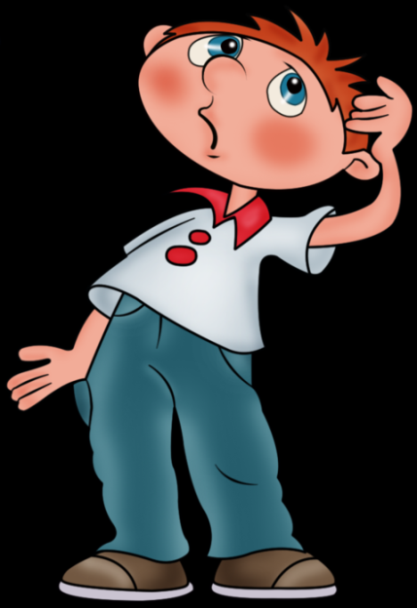 Логическое мышление
2 уровня сложности
2 вариант – высокого уровня
1 вариант – базовый
Как работать с кроссенсом?
Проверка домашнего задания
Этап мотивации
Изучение нового материала
Этап закрепления
Рефлексия
Домашнее задание
Беседа с учителем
Самостоятельное составление
Самостоятельная работа с готовым кроссенсом
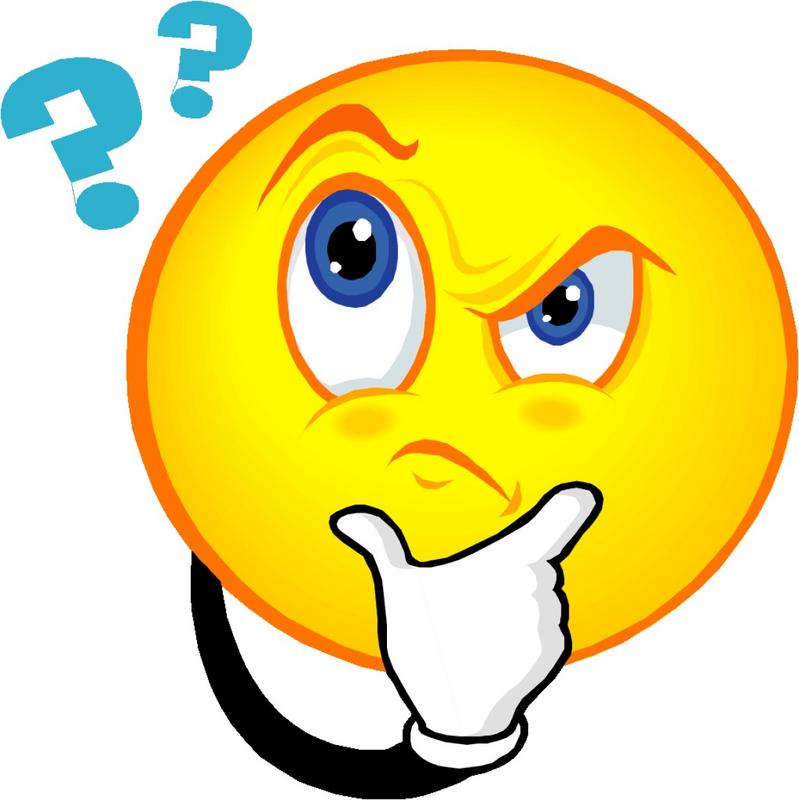 Как создать кроссенс?
Определить тематику (общую идею).
Выбрать 9 элементов (образов), имеющих отношение к теме.
Найти связи между элементами.
Определить последовательность элементов по типу связи.
Сконцентрировать смысл в одном элементе (центр – 9-й или 5-й квадрат).
Подобрать картинки, иллюстрирующие выбранные элементы (образы).
Заменить выбранные элементы (образы) картинками.

Для облегчения создания кроссенса удобно 
сначала каждый квадрат заполнить словом (словосочетанием) по выбранной теме, а затем заменить его ассоциативной картинкой.
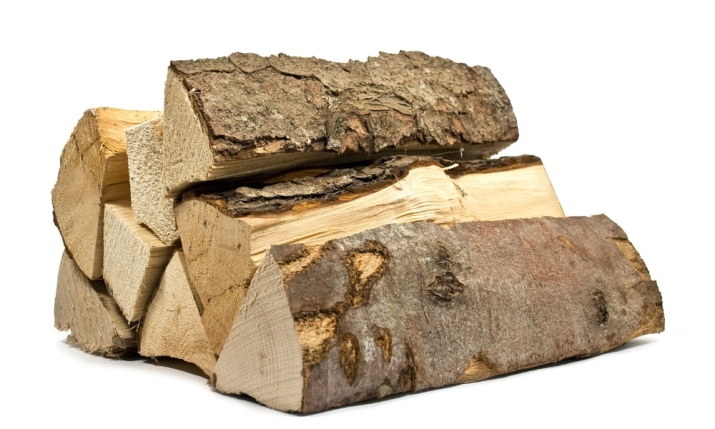 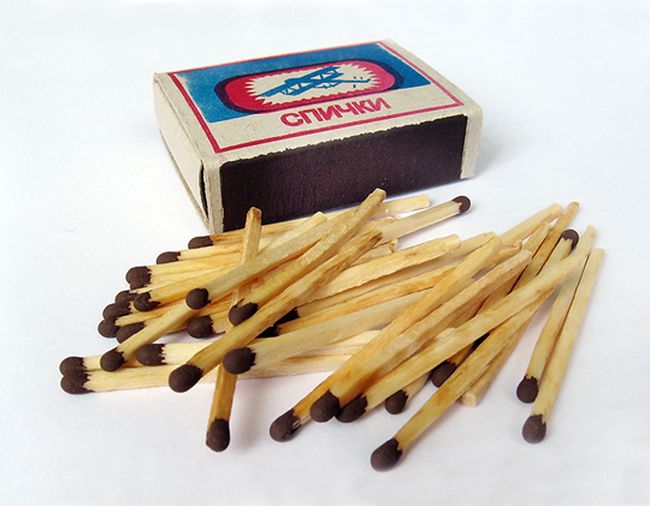 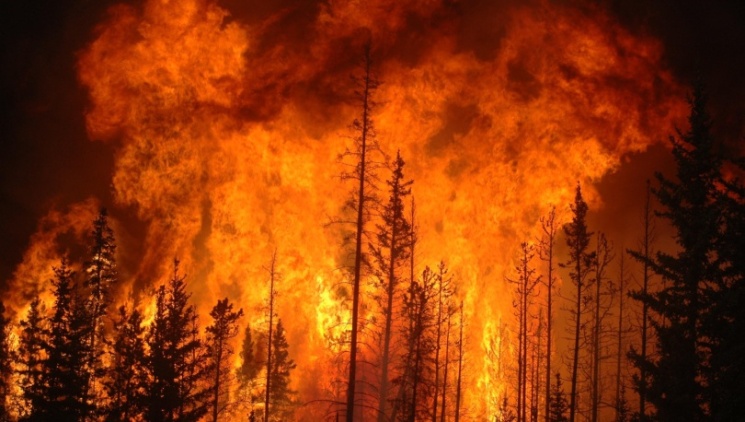 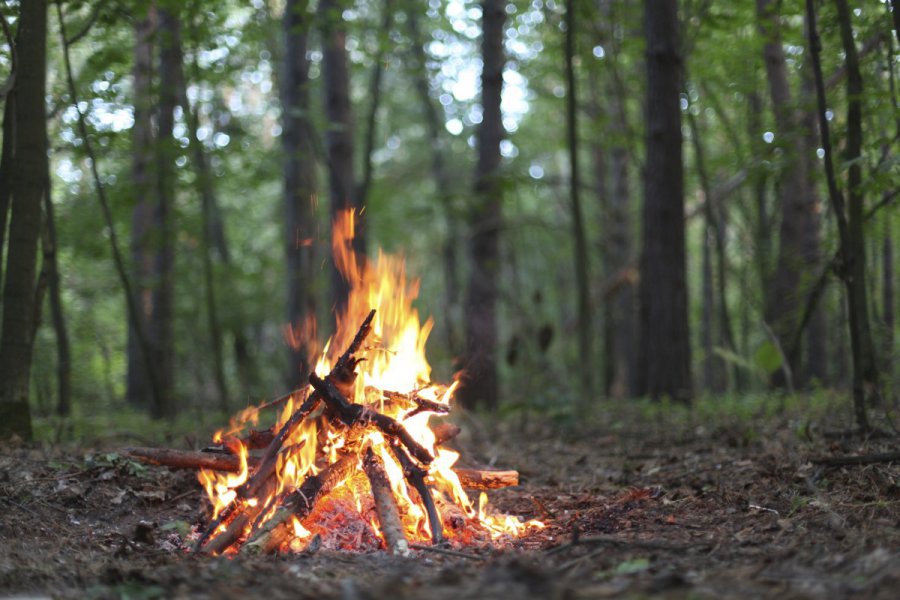 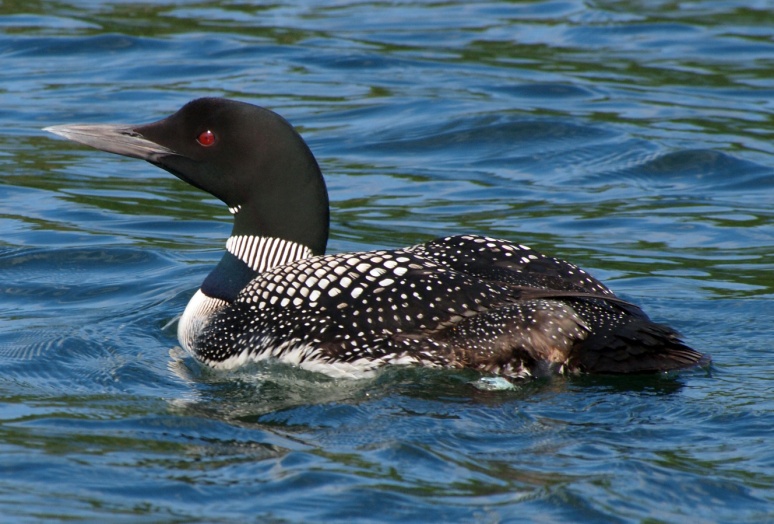 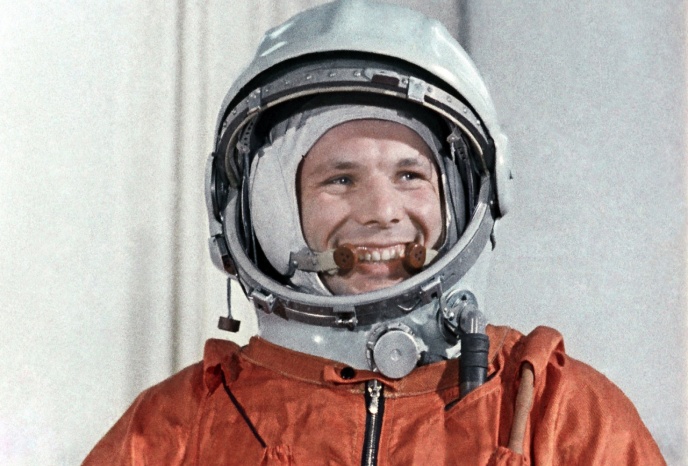 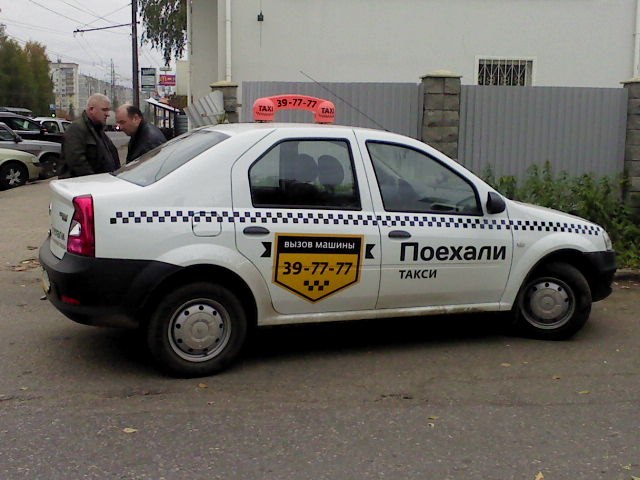 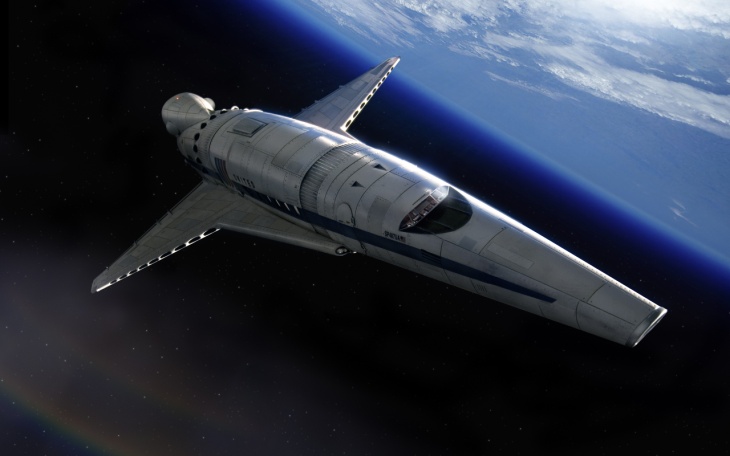 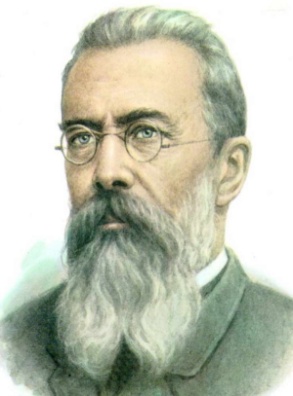 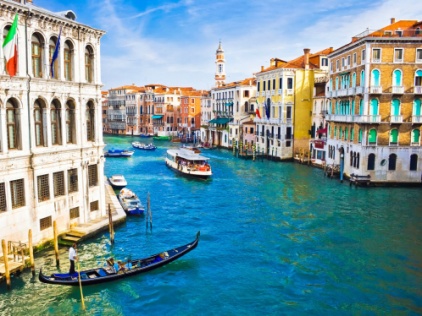 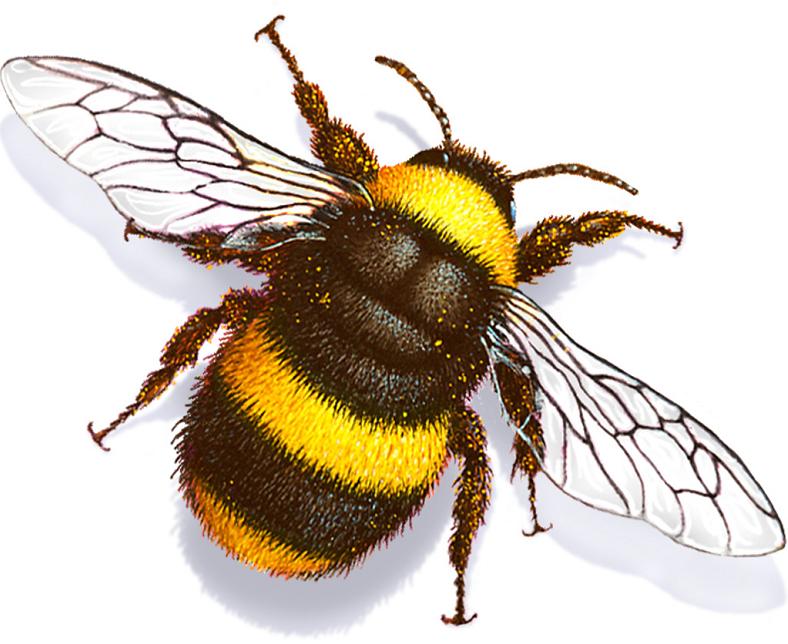 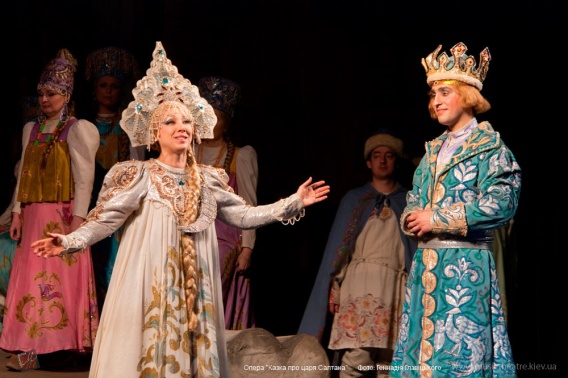 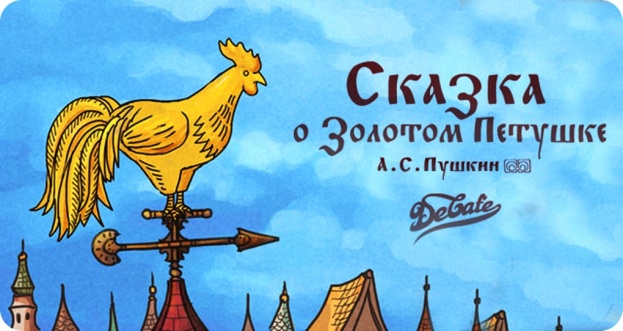 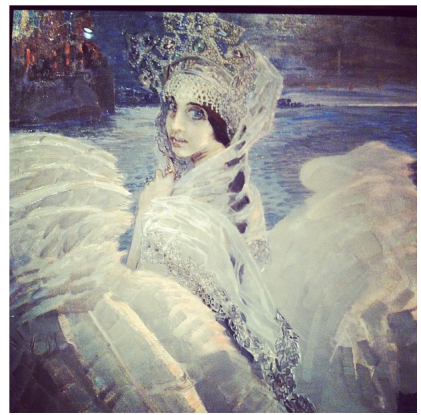 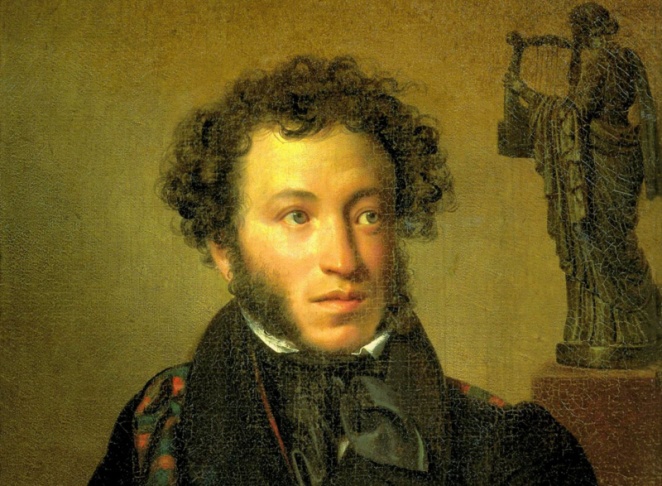 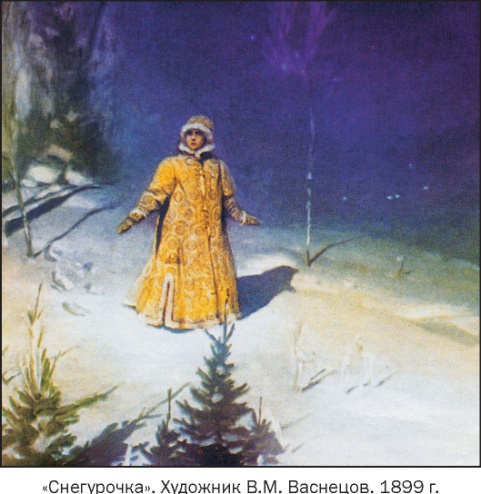 Памятка по работе с кроссенсом
Плюсы и минусы методики
«+»
Быстрое и образное рассмотрение больших по объему тем;
Развитие метапредметных компетенций;
Соответствие ФГОСам последнего поколения;
Интерес учащихся.
«-»
Долгая и объемная предварительная подготовка;
Подразумевает хорошее владение материалом учащихся;
Может занять гораздо больше времени, чем запланировано.